Billion mappings per 40 mins, log scale
read length = 300 bp
GateKeeper: A New Hardware Architecture
for Accelerating Pre-Alignment in DNA Short Read Mapping

Mohammed Alser1   Hasan Hassan2   Hongyi Xin3   Oğuz Ergin2   Onur Mutlu4   Can Alkan1
1Bilkent University, 2TOBB University of Economics & Technology, 3Carnegie Mellon University, 4ETH Zürich
read length = 100 bp
Bioinformatics, Volume 33, Issue 21, 1 November 2017, Pages 3355–3363.
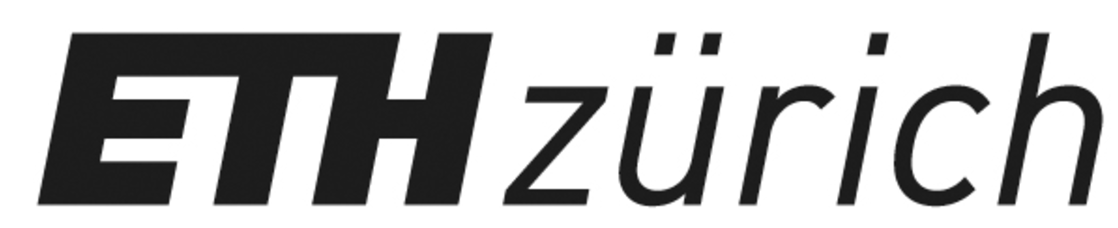 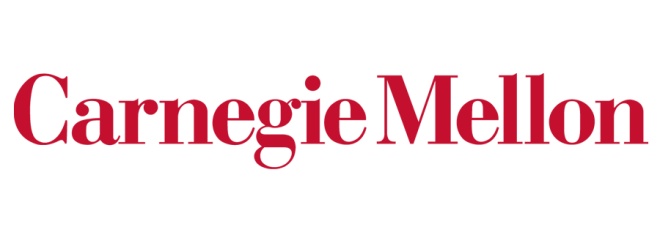 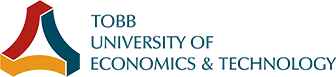 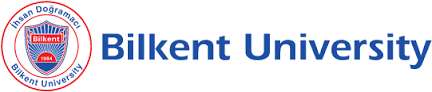 1: Read Mapping
3: Pre-Alignment Filtering
2: Problem
Our Goal: provide the first hardware accelerator architecture (as a pre-alignment filter) for quickly rejecting incorrect mappings (highly dissimilar read-reference pairs) that wastes execution time.
Obtain low runtime.
 Highly-parallel hardware accelerator design.
Reject most of incorrect mappings (low false positives).
Accept all correct mappings (zero false negatives).
Fact: until today, it remains challenging to sequence the entire DNA molecule as a whole.
As a workaround: high throughput DNA sequencing (HTS) technologies are used to sequence short reads of copies of the original molecule. These technologies are relatively quick and cost-effective but result in an excessive number of short reads. Reads do not have any information about which part of genome they come from; hence read mapping is needed. It determines the optimal alignment and the potential location of each of the reads within a reference genome to construct the donor’s complete genome.
Optimal alignment is computationally expensive.
 Bottlenecked by memory bandwidth, e.g., Illumina NovaSeq 6000 generates 6 Terabases per 36 hours for each genomic sample.
Optimal alignment algorithms are unavoidable as they provide accurate information about the quality of the alignment.
Majority of candidate locations in the reference genome do not align with a given read due to high dissimilarity. This wastes execution time and incurs significant computational burden.
5: GateKeeper Walkthrough
4: GateKeeper
.
Key Ideas: 
Build a processing core that is based on only parallel bitwise operations to examine a single mapping.
Introduce parallelism to the pre-alignment step by integrating many hardware processing cores for examining many mappings in a parallel fashion.
Exploit the large amounts of parallelism offered by FPGA* architectures to accelerate the performance of our processing cores.













* FPGAs (field-programmable gate arrays) are the most commonly used reconfigurable hardware engines today and their computational capabilities are greatly increasing every generation due to increased number of transistors on the FPGA chip. An FPGA can be configured to include a large number of hardware execution units that are custom-tailored to the problem at hand (Aluru and Jammula, 2014; Herbordt et al., 2007; Trimberger, 2015).
Mechanism:
Fast detection of base-substitutions: If Hamming distance is less than or equal to E, the user-defined edit distance threshold, then this mapping is accepted.
Fast detection of insertions and deletions: 
Generate 2E deletion and insertion masks, by incrementally shifting the query to right or left, respectively, then compare against the reference segment. 
Apply bit-vector optimization using fast architecture design: 
Pre-process all the (2E+1) bit-vectors by encoding them into shorter binary format. 
Amend each 2 or less consecutive 0’s into 1’s as they are likely to be random matches.
Calculate shifted Hamming distance (Xin et al., 2015): By ANDing all bit-vector masks, then conservatively count the 1’s in the AND mask. If their number is less than or equal to E then the mapping is accepted and passed to the alignment step.
6: Results & Conclusion
Key Results of GateKeeper:
 90x-130x faster than SHD (Xin et al., 2015) and the Adjacency Filter (Xin et al., 2013).
 4x fewer false positives (falsely accepted incorrect mappings) the Adjacency Filter (Xin et al., 2013).
10x speedup with the addition of GateKeeper to the mrFAST mapper (Alkan et al., 2009).
The first open-source FPGA-based filter for genome analysis. Github.com/BilkentCompGen/GateKeeper. As such, we hope that it catalyzes the development and adoption of such hardware accelerators in genome sequence analysis, which are becoming increasingly necessary to cope with the processing requirements of greatly increasing amounts of genomic data.
Other Results:
The number of processing cores is determined by the maximum data throughput (~13.3 billion bases per second provided by RIFFA (Jacobsen et al., 2015)) and the available FPGA resources.
GateKeeper can examine up to 8 or 16 mappings concurrently (at 250 MHz) for an input read length of 300 and 100 bp, respectively.
GateKeeper occupies 50% of the available FPGA slice LUTs and 91% of the available registers for an input read length of 100 and 300 bp, respectively. 
Pre-alignment filter does not replace alignment verification.
Integrating the FPGA accelerators with the sequencer can help to hide the complexity and details of the underlying hardware.
Speedup vs. Existing Filters
Chip Layout
Xilinx VC709 FPGA Chip layout and breakdown of the chip area for GateKeeper (for a read length of 300 bp and E=15).
Filtering Accuracy vs. Existing Filters
Number of examined mappings by GateKeeper, SHD, and the Adjacency Filter across different read lengths and E thresholds. SHD does not support 300 bp long reads
Pre-alignment + Alignment Steps
Overall mrFAST mapping time (in hours) with and without a pre-alignment step, with an edit distance threshold of 5%.
False positive rate (rate of incorrect mappings that are falsely accepted) of GateKeeper, SHD, and the Adjacency Filter across different edit distance thresholds (E) and read lengths.